Муниципальное бюджетное дошкольное учреждение детский сад №12структурное подразделение «Березка»
Краткосрочный проект «Волшебная пуговица».




Воспитатели: Карманова Г.В. Таепова Р.Х.
Актуальность
Мы живем во время стремительных скоростей и высоких технологий. С каждым годом увеличивается количество технических новинок, поражающих своими возможностями. Мир предметов, и без того огромный, пополняется и расширяется. Все это отражается на нашей повседневной жизни – мы уже не обращаем внимания на предметы, которыми пользуемся изо дня в день. А жаль, ведь некоторые из них, порой даже самые обычные, таят в себе много интересного.
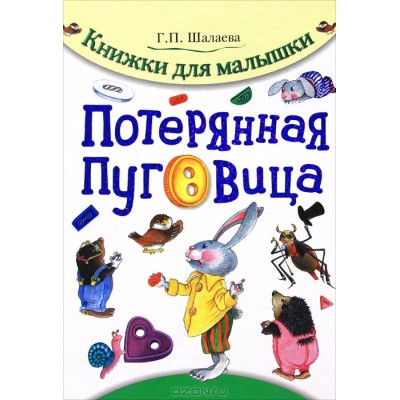 Тип проекта : Исследовательско -творческий
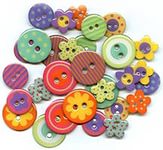 Продолжительность: Краткосрочный (3 недели)
По количеству участников: групповой (дети, родители, педагоги)
Предмет исследования: Пуговицы.
Цель проекта:
Привлечь родителей и детей к совместному продуктивному творчеству.
Задачи:
Расширять кругозор посредством приобщения к накопленному человеческому опыту познания мира.
Познакомить детей с историей пуговицы, её видами и классификацией, расширить знания детей об окружающем мире;
Развивать воображение детей и родителей, творчество,  интерес к коллекционированию; развивать мелкую моторику кистей рук, познавательную активность, фантазию, коммуникативные навыки.
Воспитывать усидчивость, умение работать в коллективе, прививать бережное отношение к чужому труду и поделкам.
Подготовительный этап:
Информационный лист для родителей о начале проекта;

Совместно с родителями заготовка пуговиц для проекта;

Создание в группе коллекции «Волшебные пуговицы»

Подбор иллюстративного, художественного материала;

Составление конспектов тематических занятий по разным разделам программы.
Основной этап
НОД
Работа с родителями
Работа с детьми
Совместная деятельность взрослых и детей
Создание коллекции «Пуговица - волшебница».
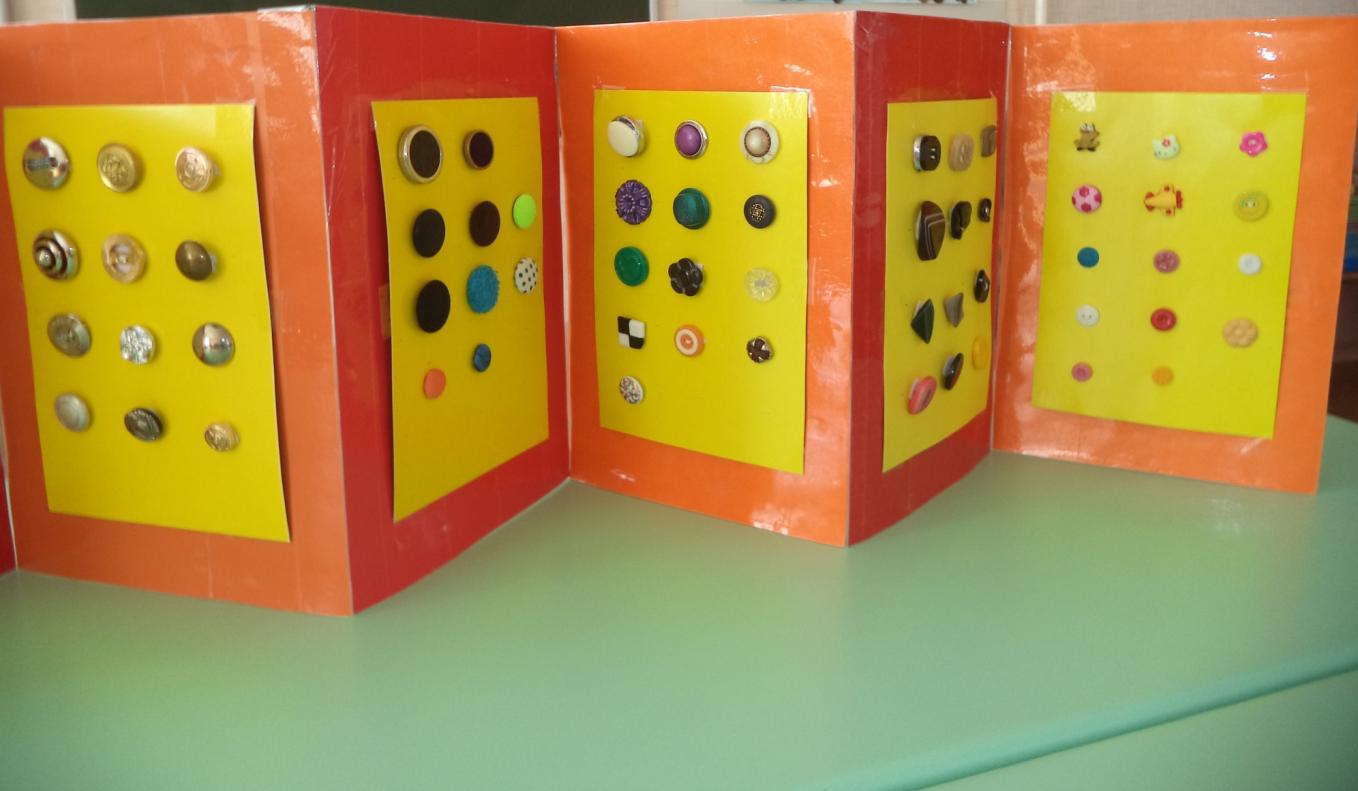 Совместная деятельность родителей  и детей
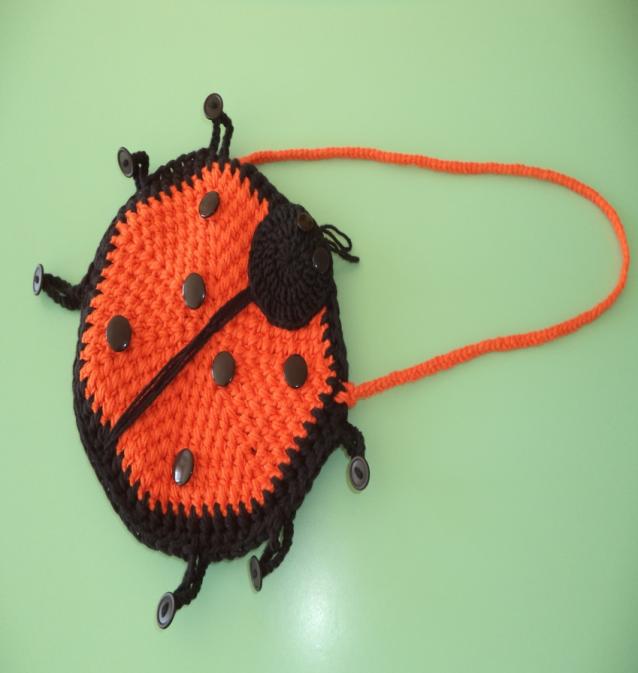 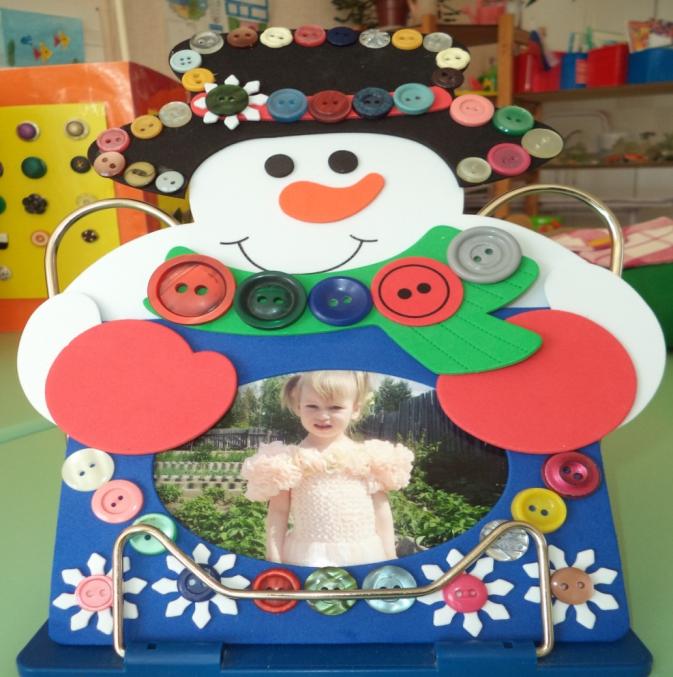 Работы родителей: «Массажные коврики для профилактики плоскостопия».
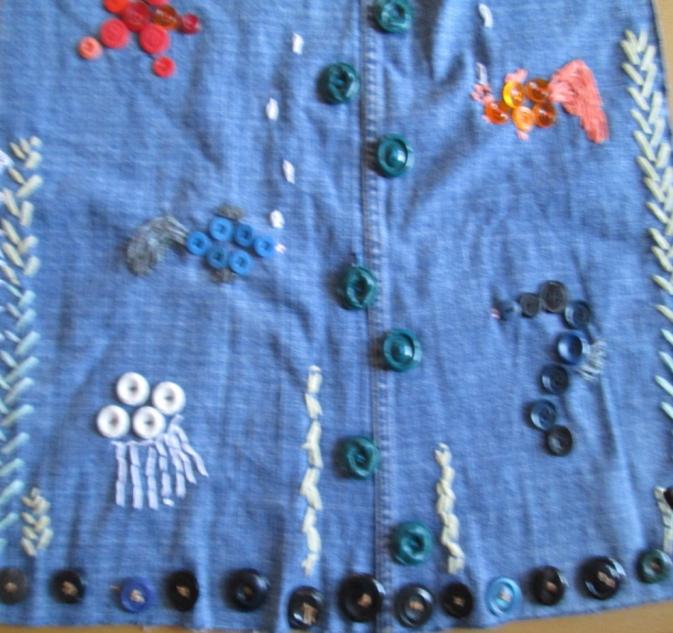 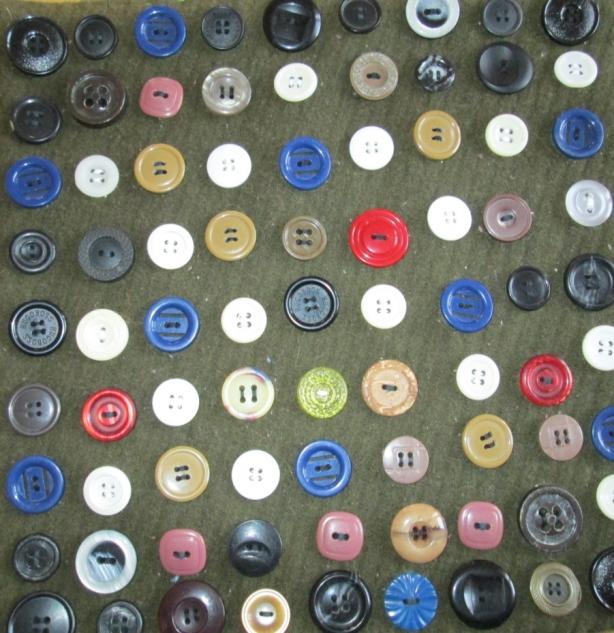 Семья Андрея О. и семья Дарины З.
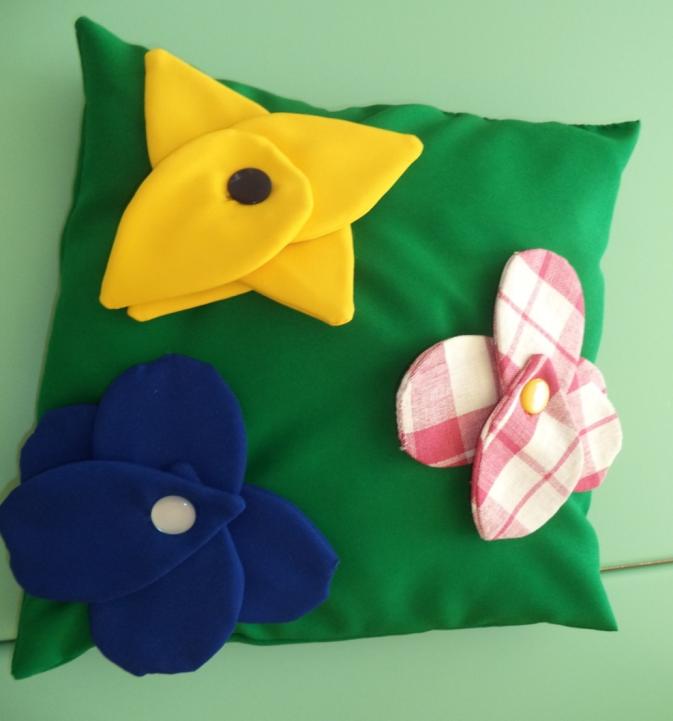 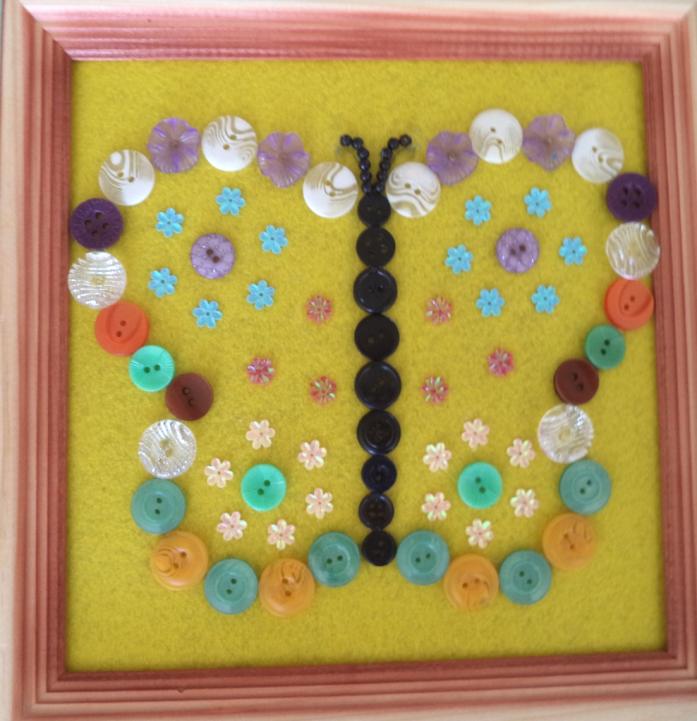 Браслеты.
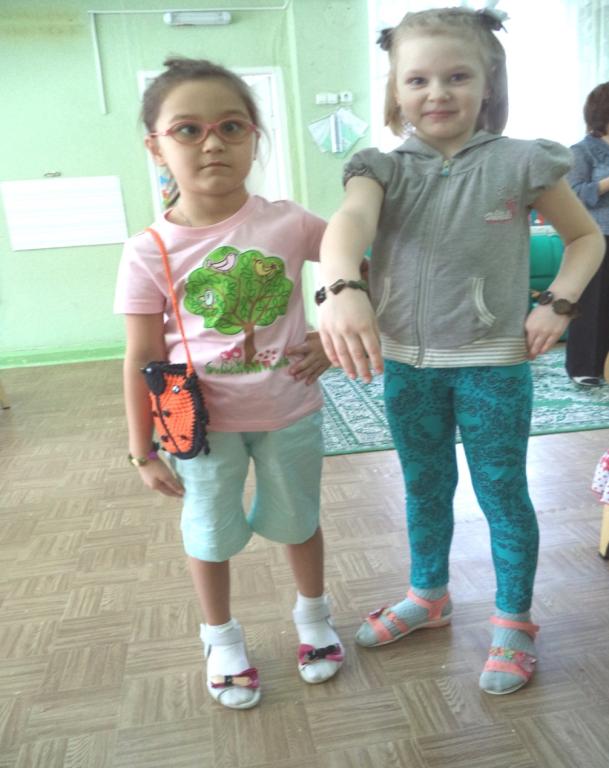 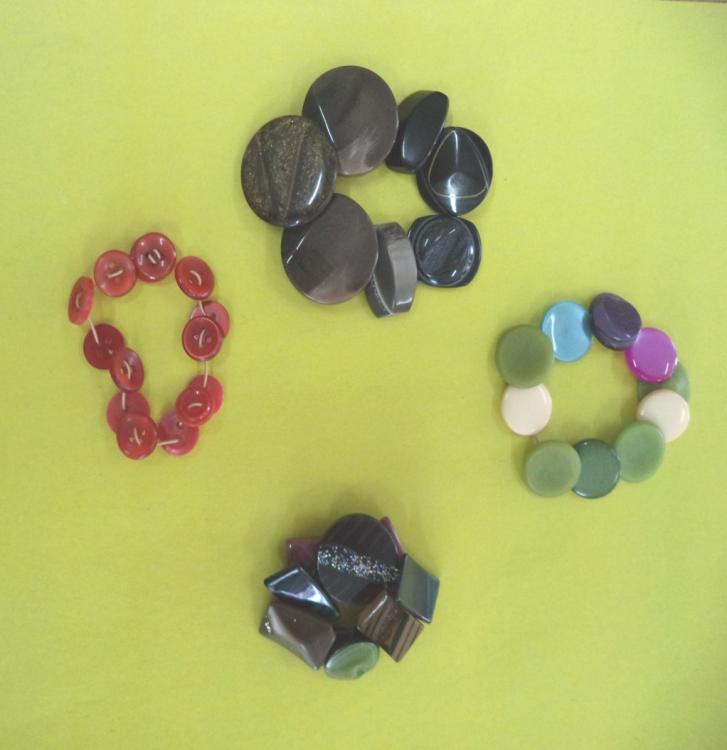 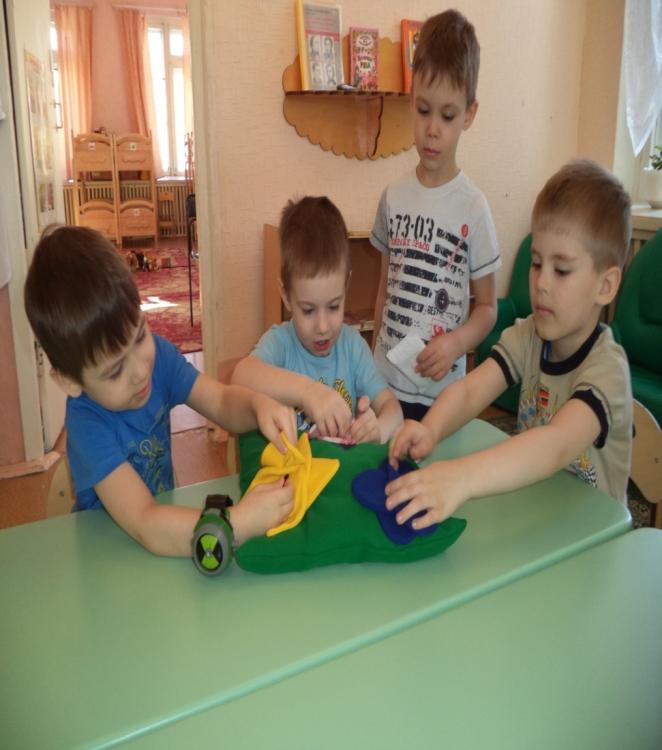 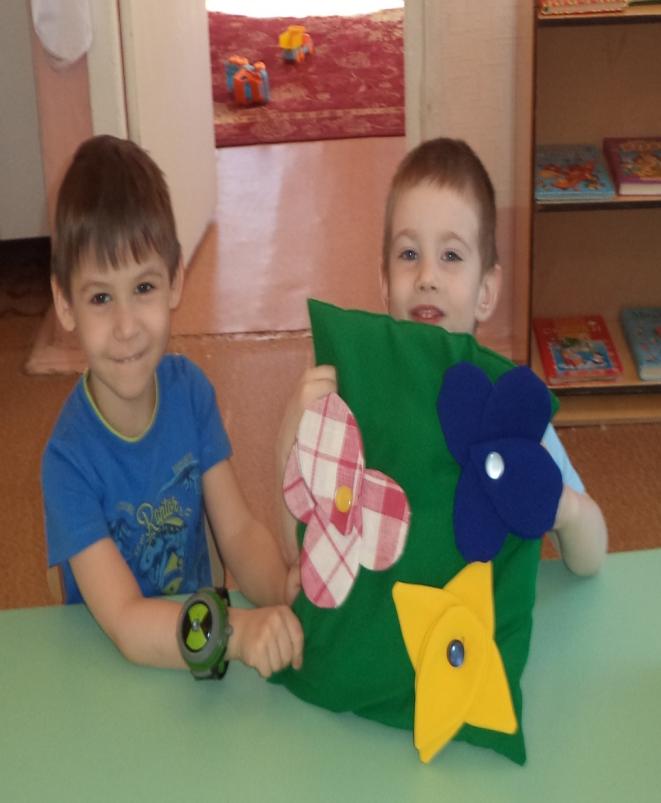 Дидактическая игра:«Запомни и повтори»
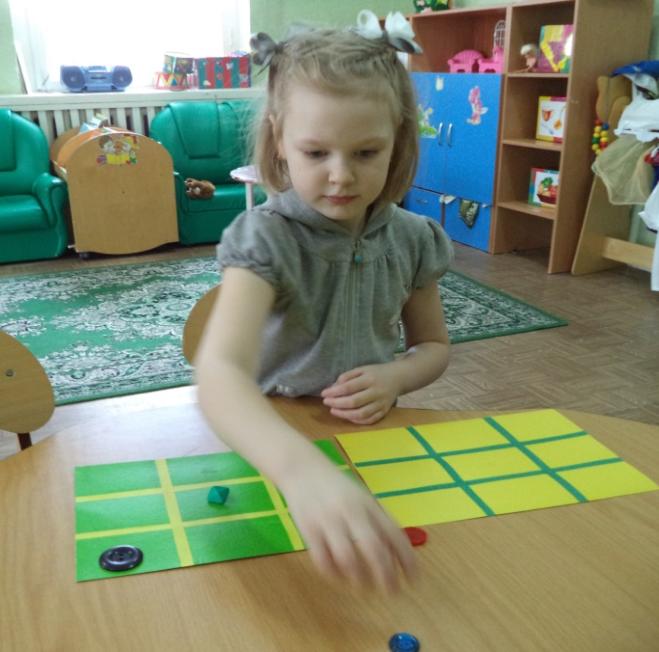 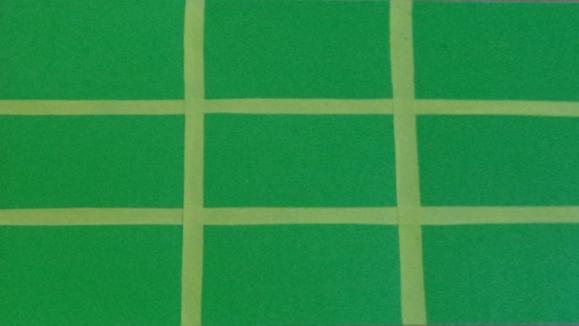 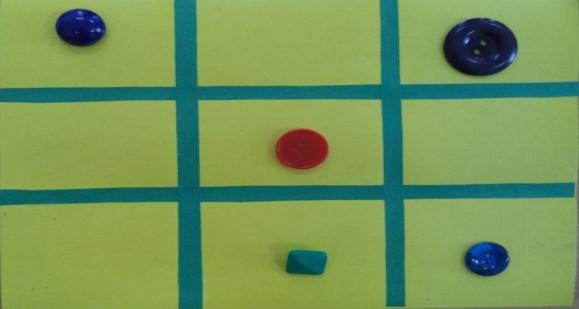 Дидактическая игра :«Подбери листья к дереву»
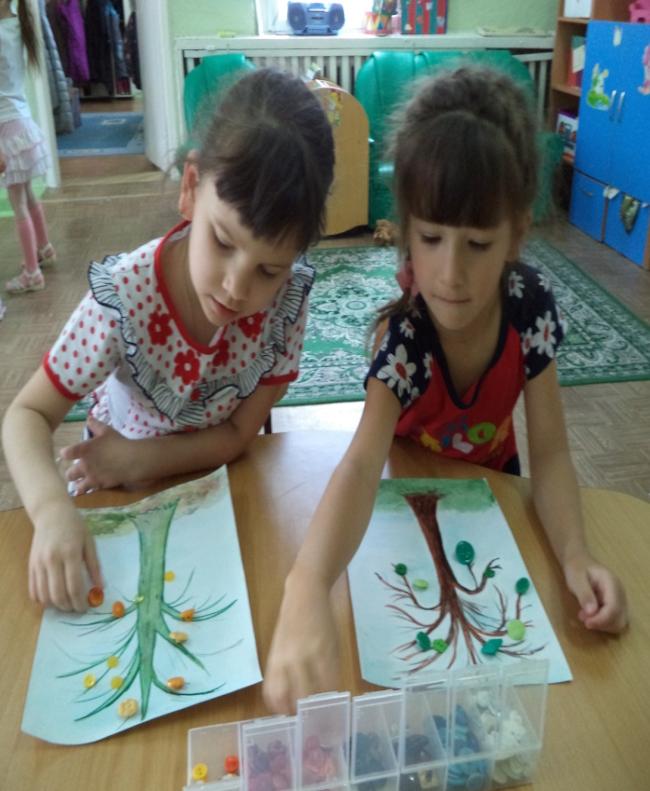 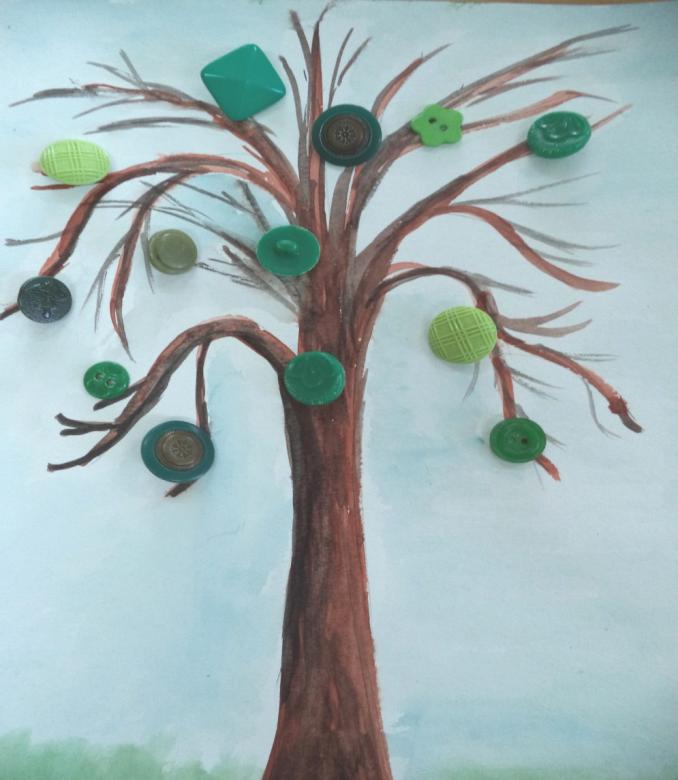 Пуговичные узоры
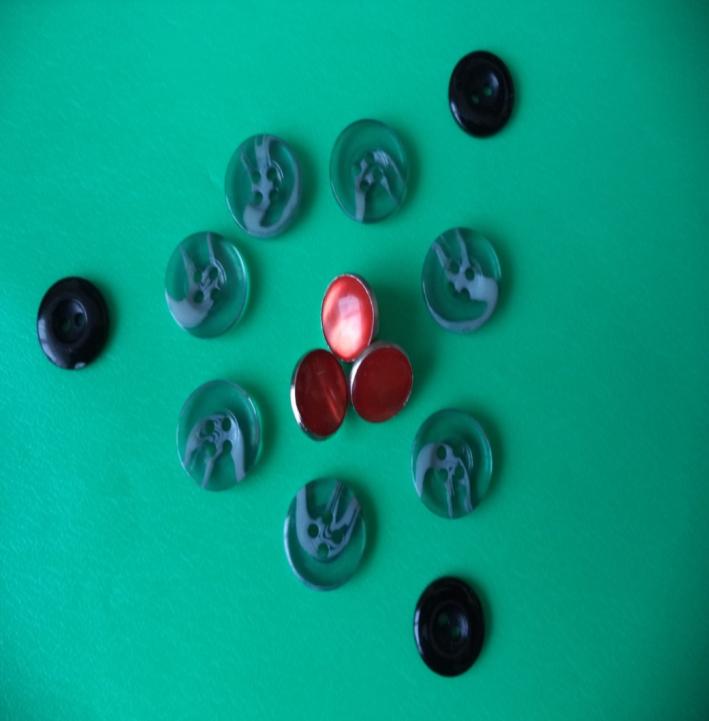 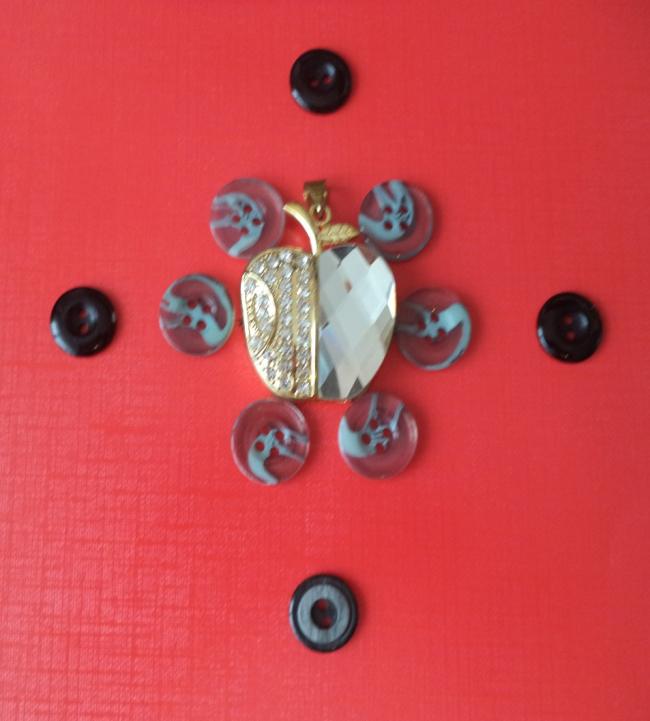 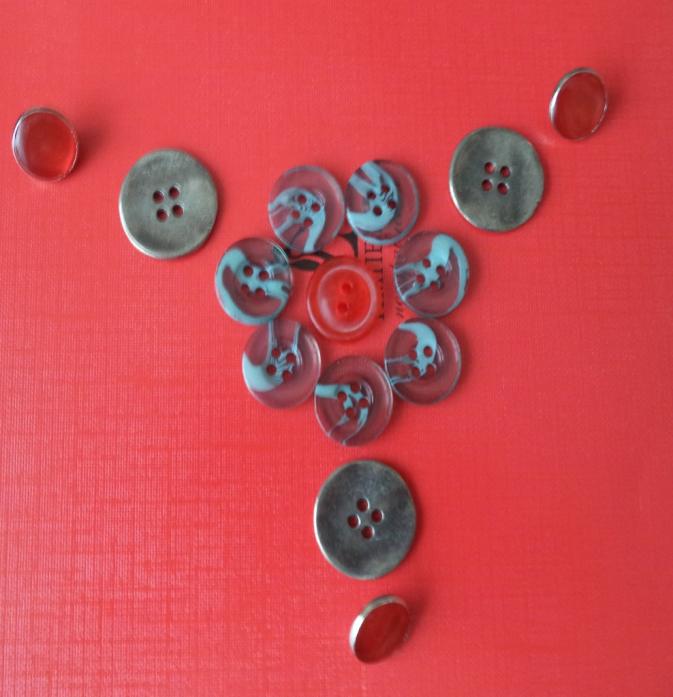 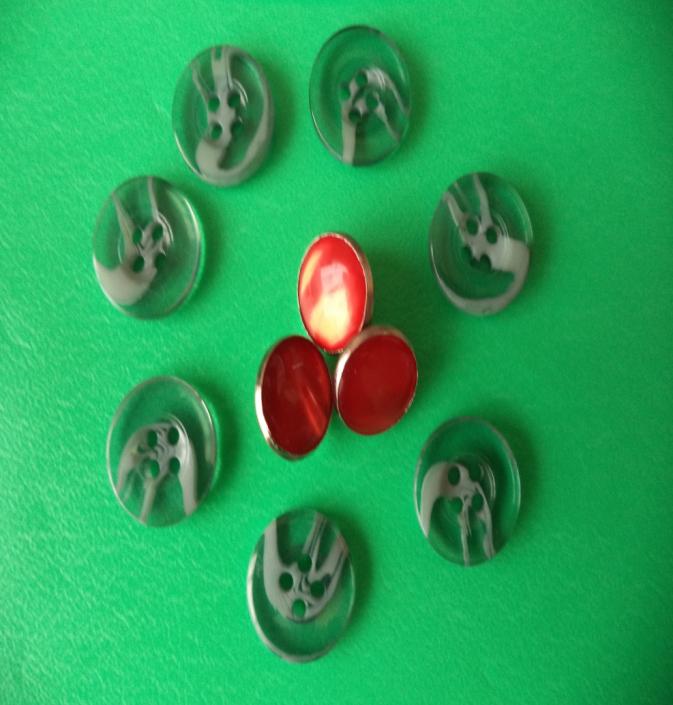 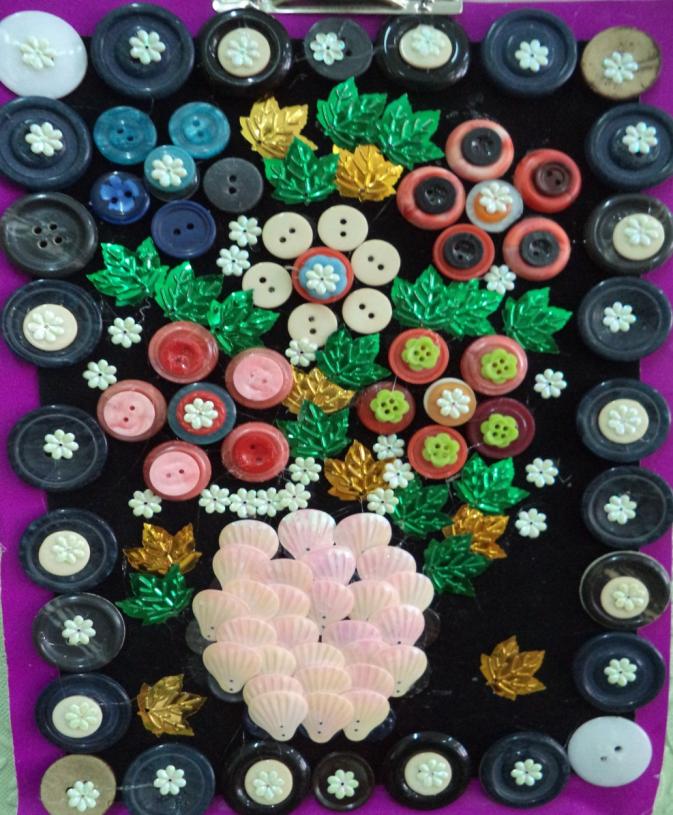 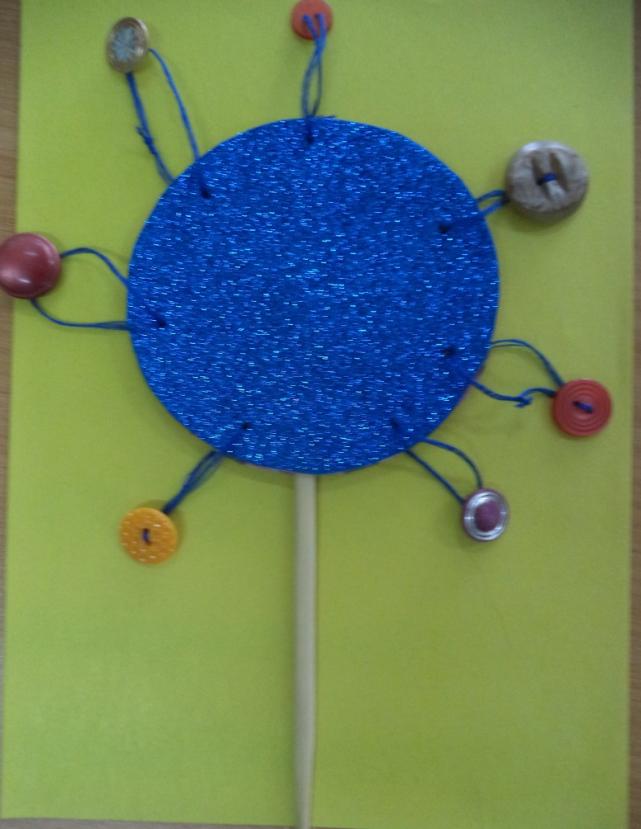 «Чудо- дерево».
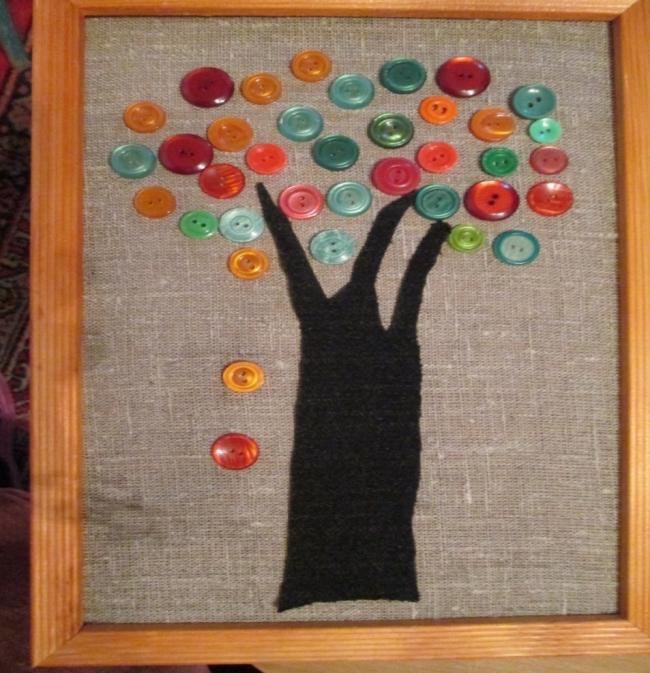 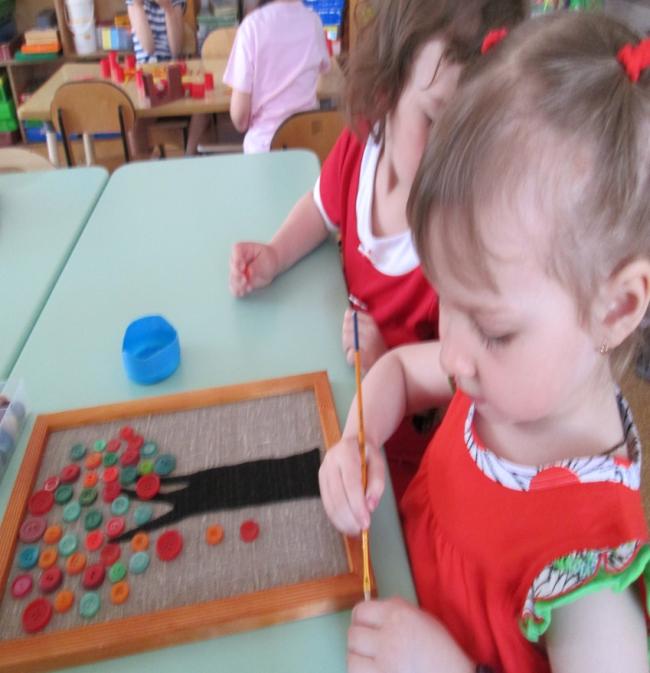 Образовательная деятельность в режимных моментах Лепка «Чудо пуговки»
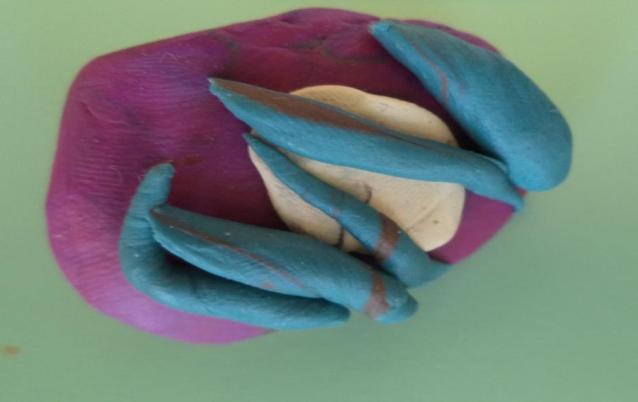 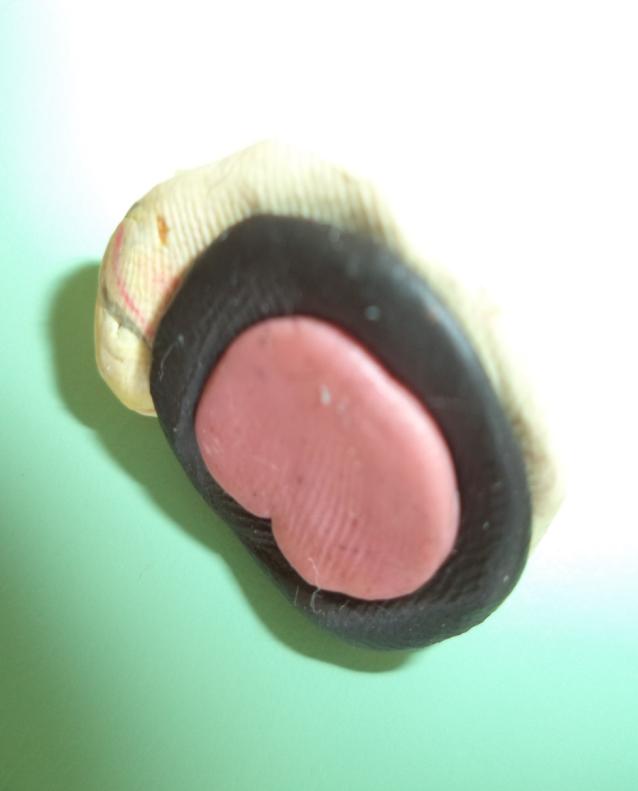 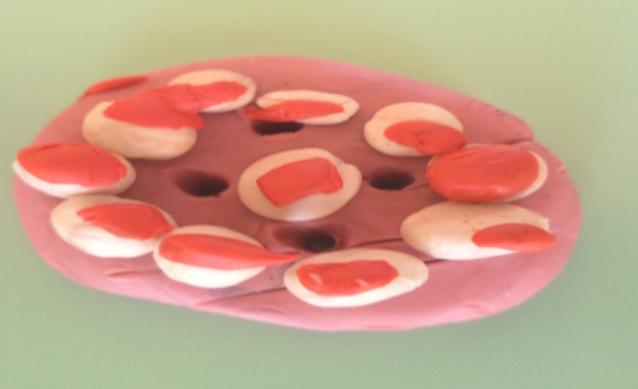 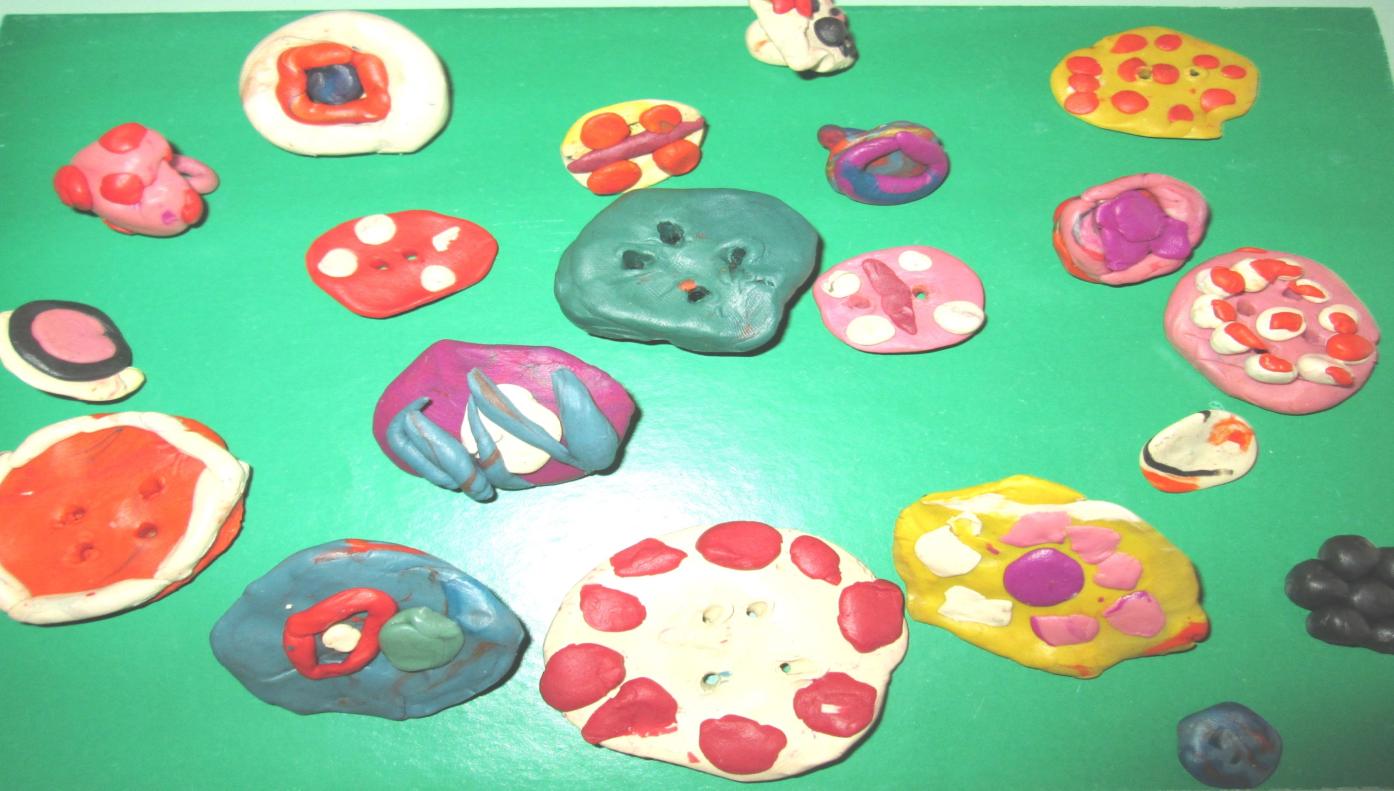 Художественно-эстетическое развитие. Рисование на тему: «Такие разные пуговицы»
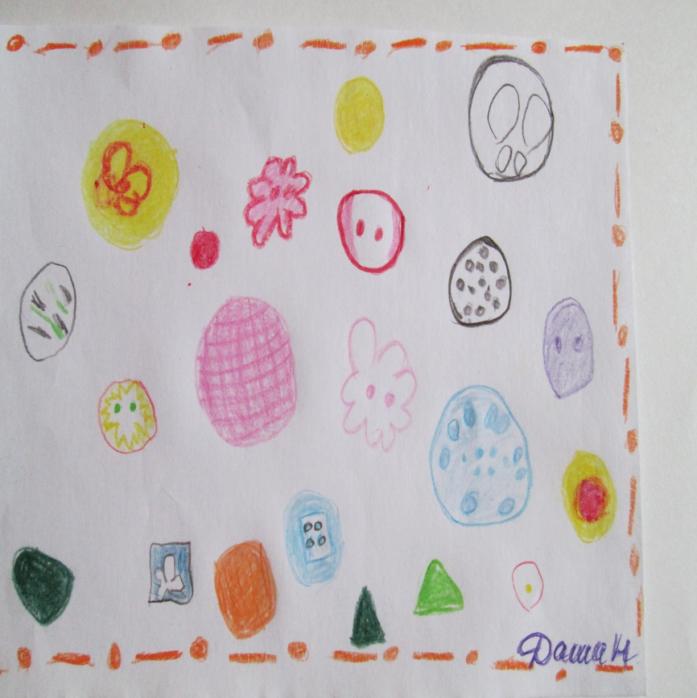 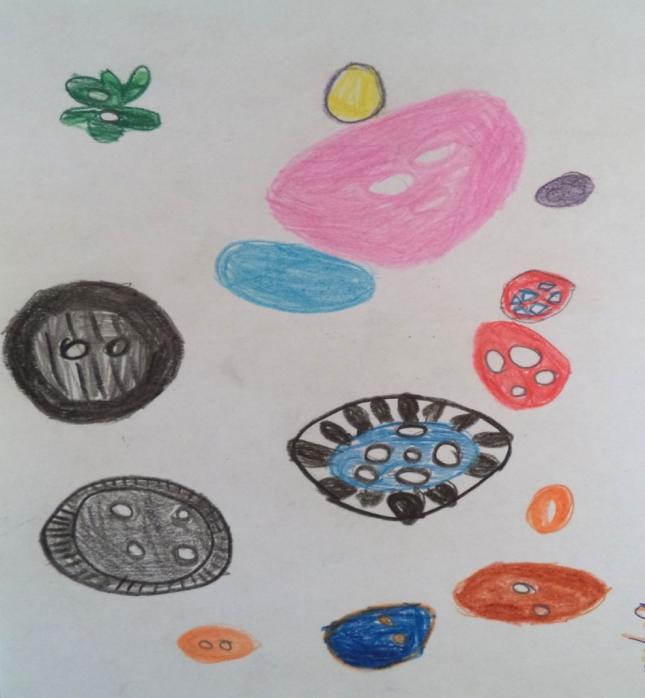 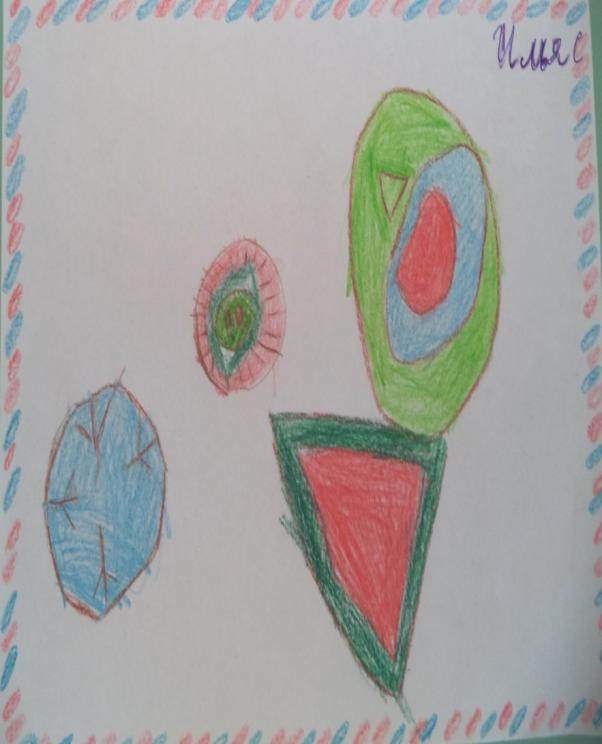 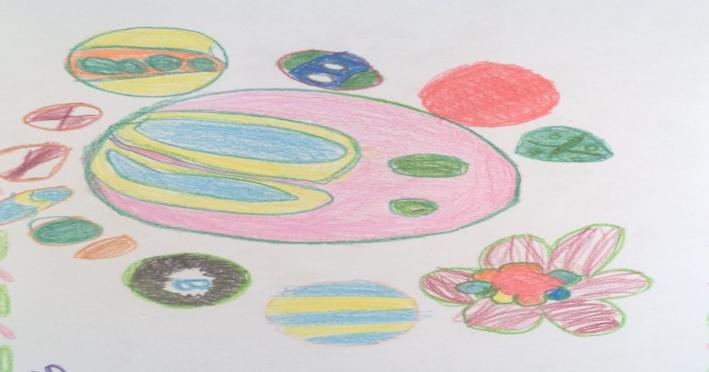 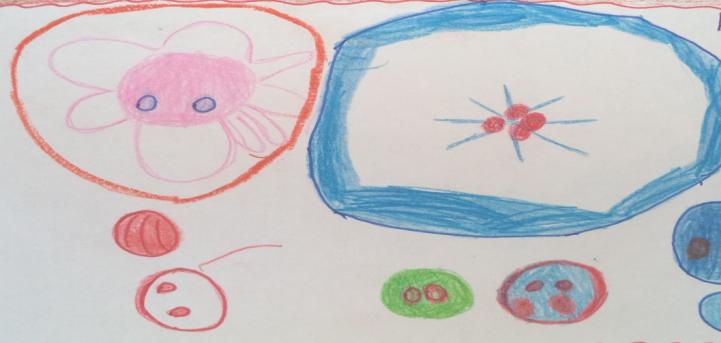 Образовательная деятельность в режимных моментах «Художественно – эстетическое  развитие»Аппликация :«Рыбки в аквариуме».
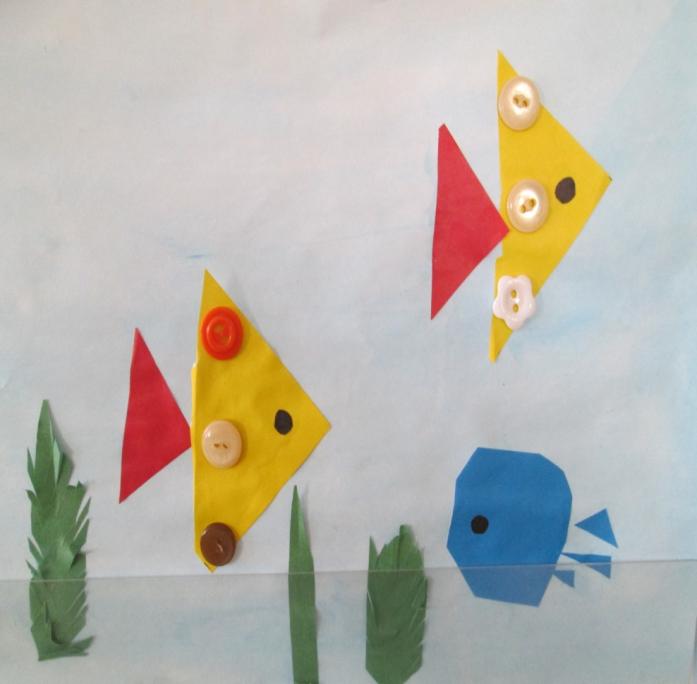 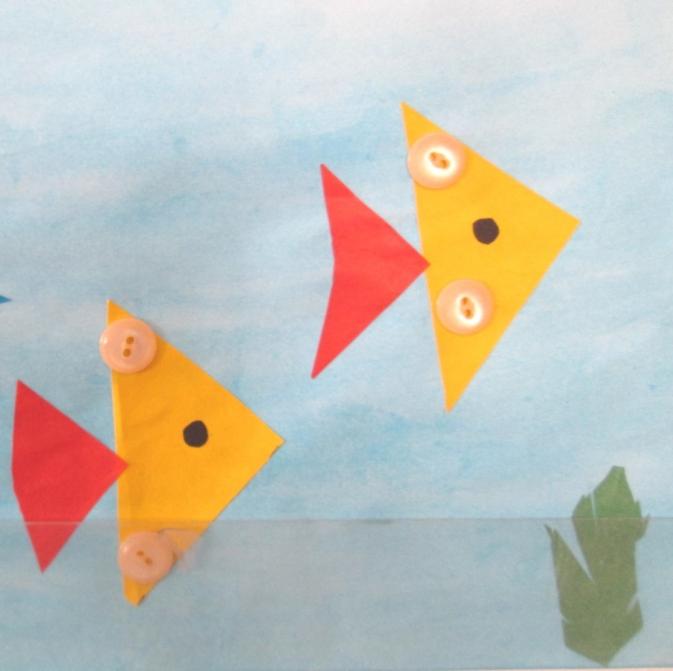 Художественно-эстетическое развитие . Лепка на тему:« Вот поезд наш мчится,  колеса стучат»
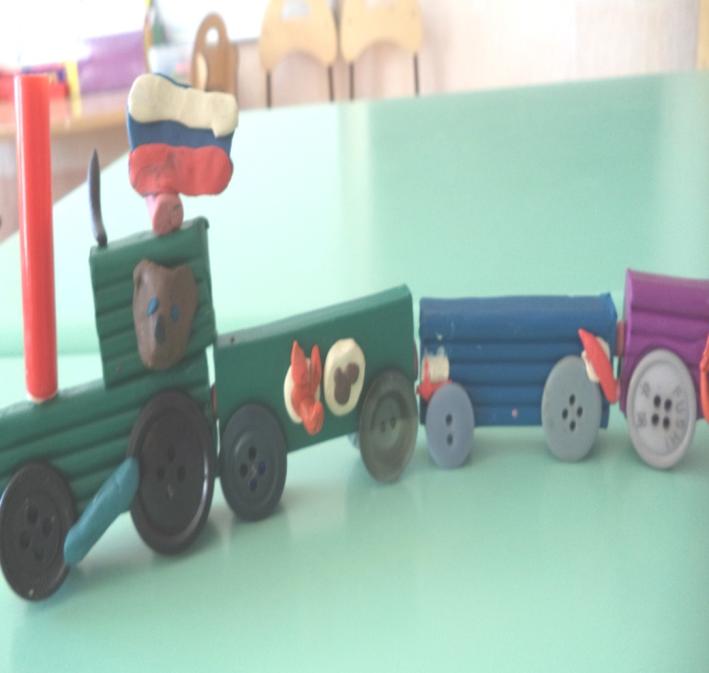 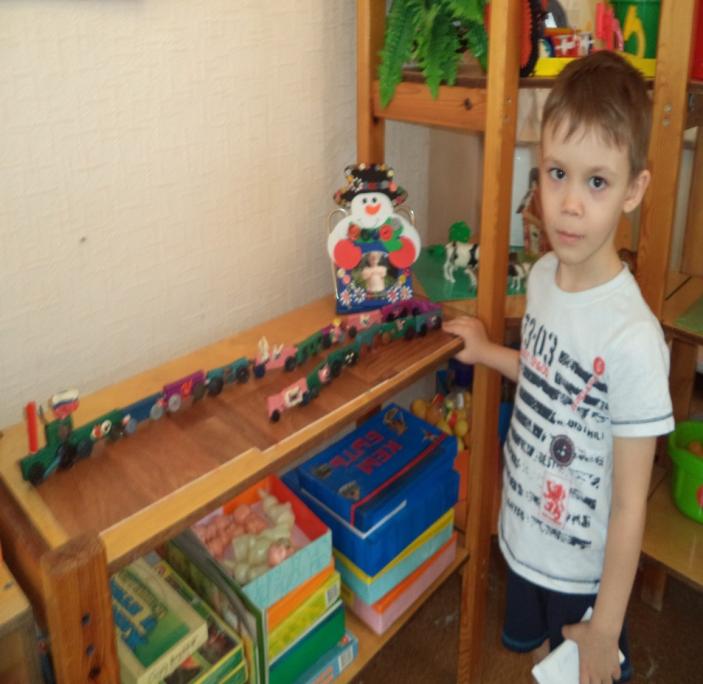 Заключительный этап – трансляция проекта
	Фотовыставка режимных моментов в ходе проведения проекта.
	Смотр массажных ковриков.
	Оформление мини – музея «Волшебная пуговица».
	Презентация проекта
	Выставка поделок совместной деятельности родителей и детей  (фоторамки, волшебный мешочек, панно, сумочки и браслеты т. д.)
Ожидаемый результат
 - Развитие познавательных и  творческих способностей детей.
 - Проявление самостоятельной активности детей.
 - Улучшение работы по взаимодействию с родителями, активизация родителей как участников проекта. 
- Позитивное отношение к миру на основе эмоционально – чувственного опыта.
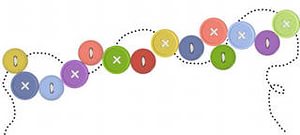 Мини – музей
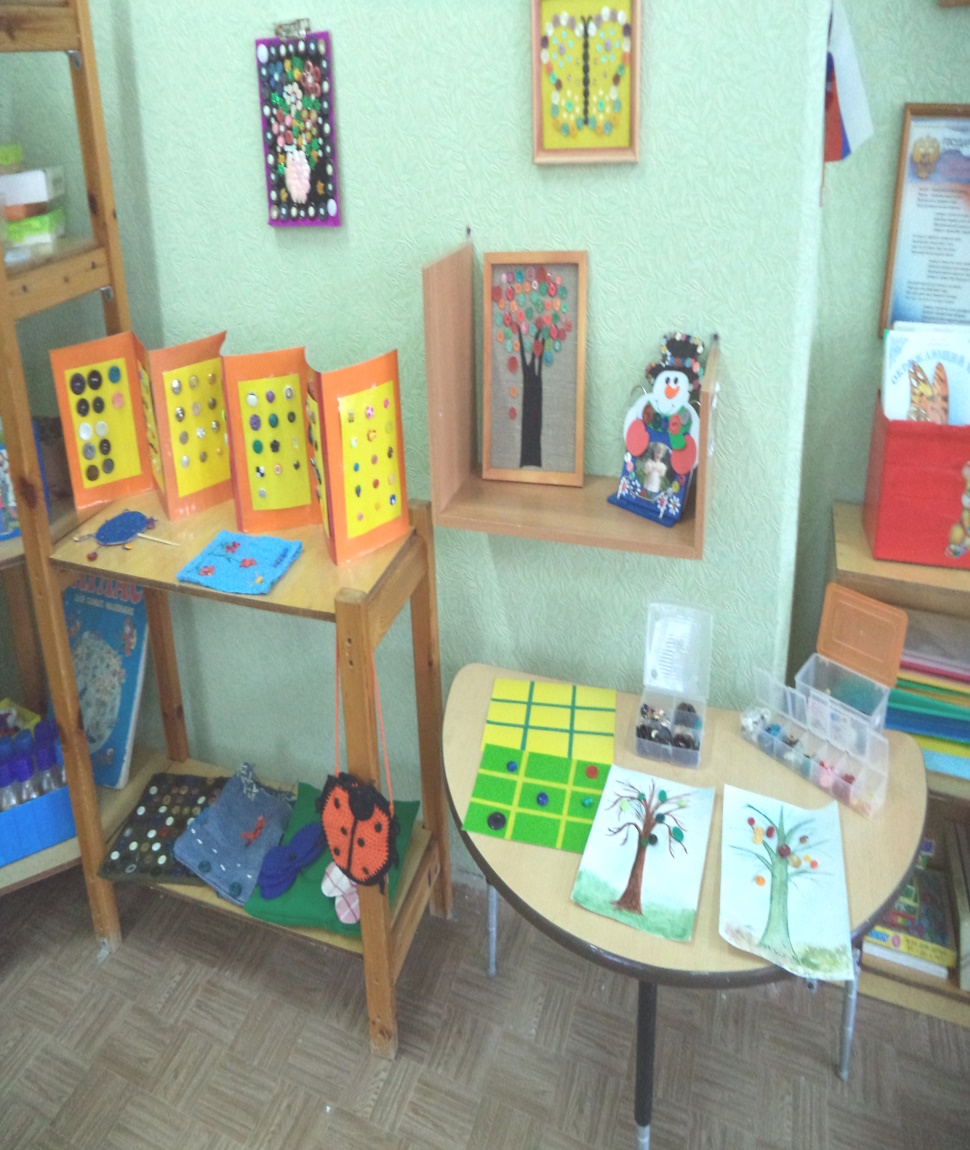 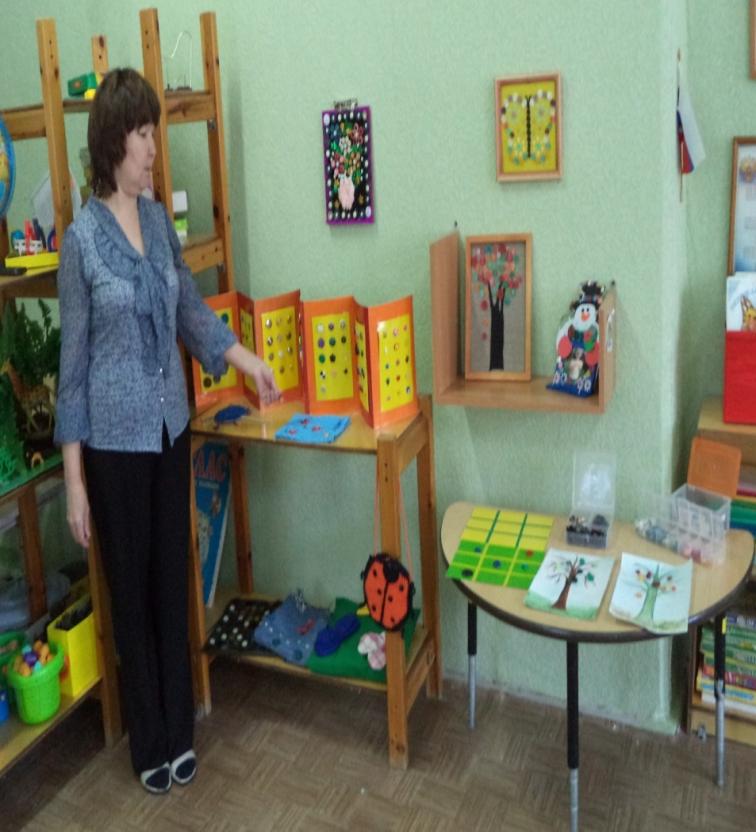 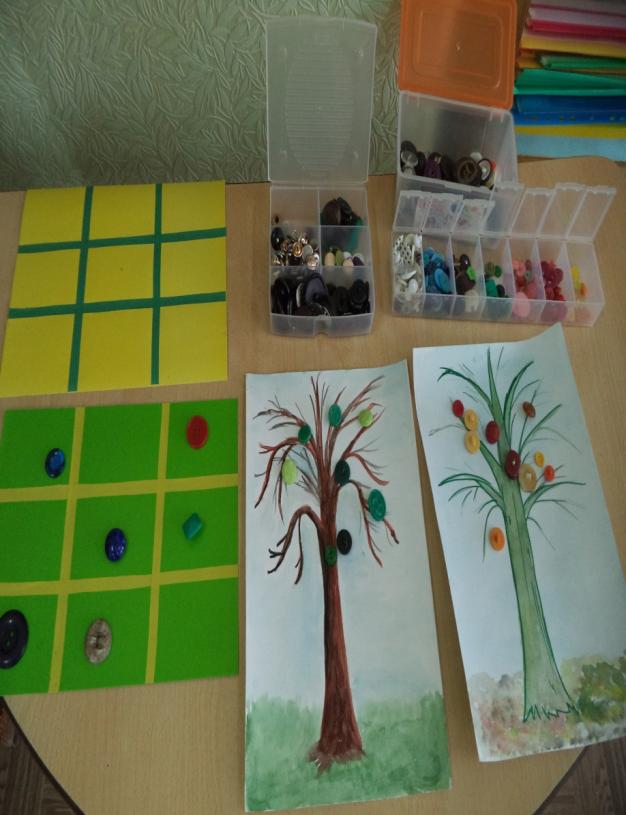 Наши гости
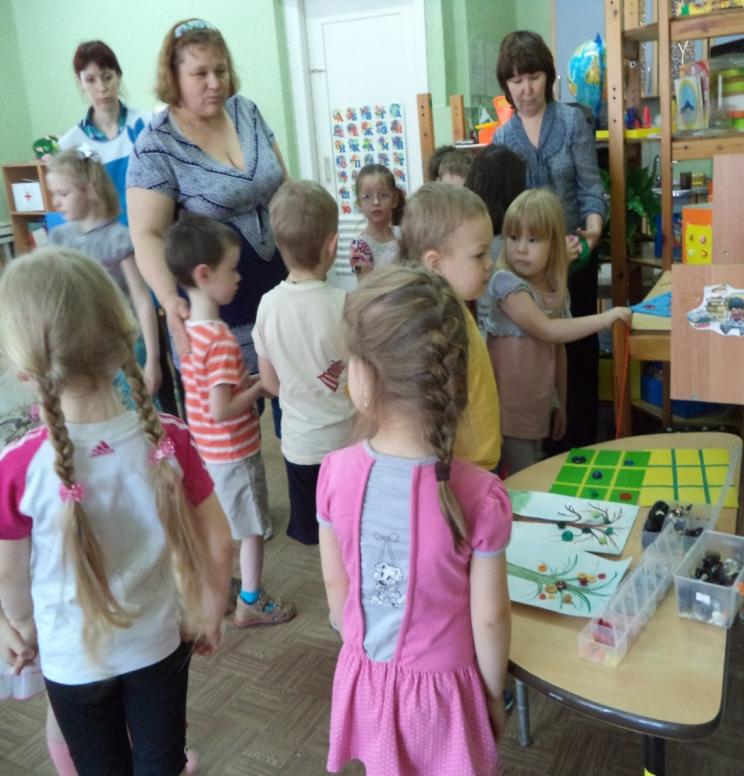 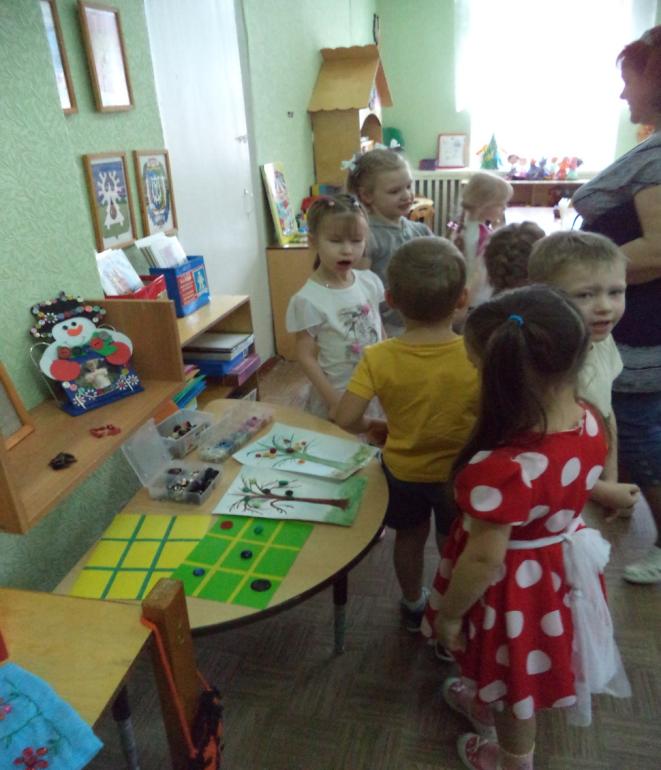 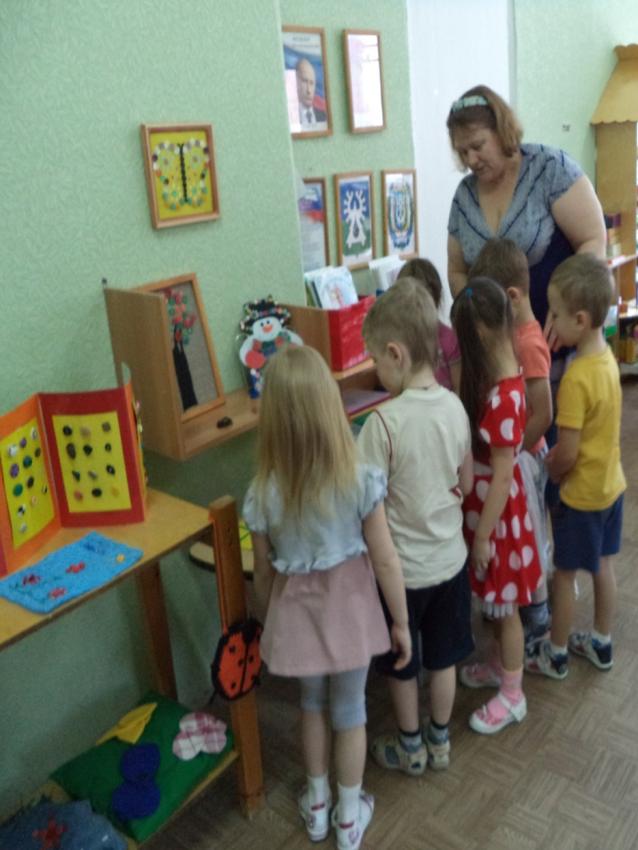 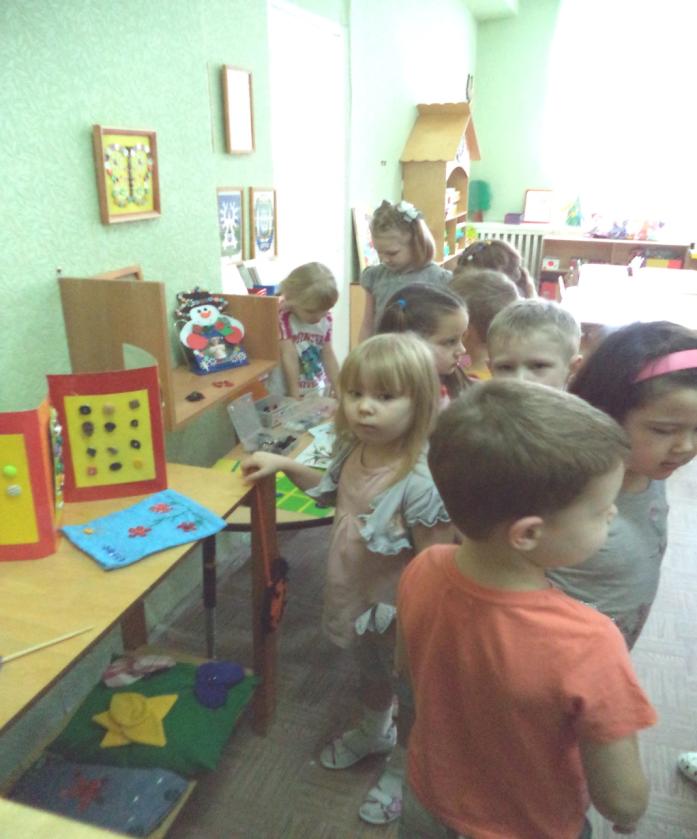 СПАСИБО ЗА ВНИМАНИЕ!
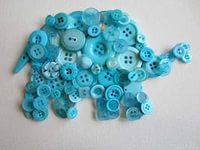 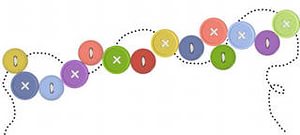